So Many Goods - So Many Places
Absolute and Comparative Advantage
Buy American
Where was I made?
	United States		
	Honduras		
	Thailand
	Haiti
	China
	Bangladesh
	Taiwan	
	Brazil
Why should people in the United States buy American made products? 

At least three sentences.
Why Buy?
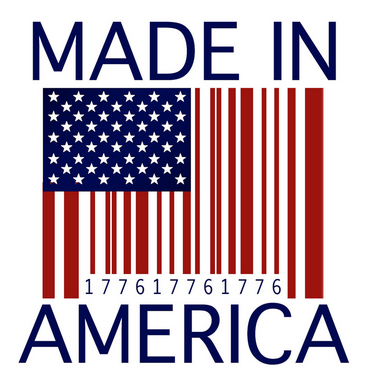 Guess Where Revealed…
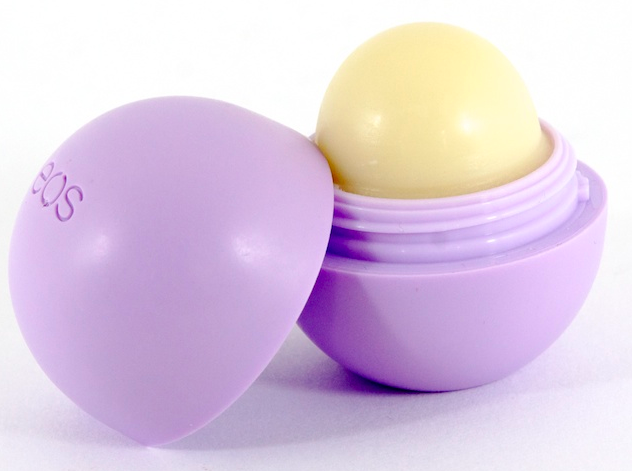 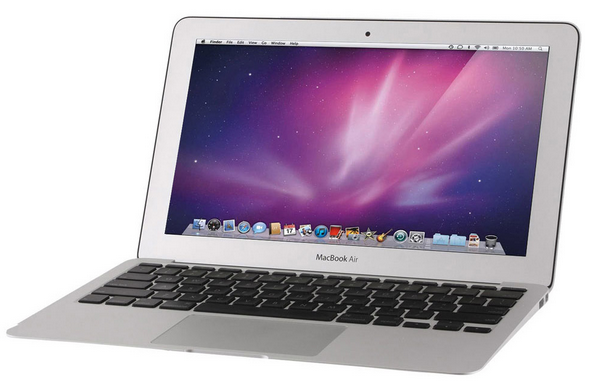 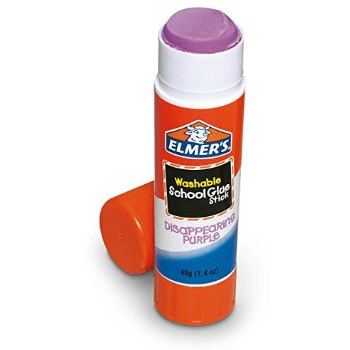 Debrief

 	Why do so many of you purchase 	foreign made goods? What was 	your incentive for buying from 	foreign producers?
 	If you are using American-made 	products, what was your incentive for 	purchasing them?
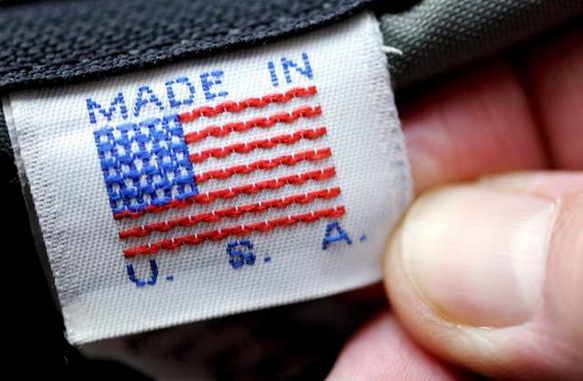 3.  Did your purchase of foreign-  	 	  made goods make our country 	  	  better or worse off?
Absolute Advantage
Absolute Advantage:
The ability to produce more of a given product using a given amount of resources.
Comparative Advantage
Comparative Advantage:
The ability to produce a product most efficiently given all the other products that can be produced.
Lets meet……..
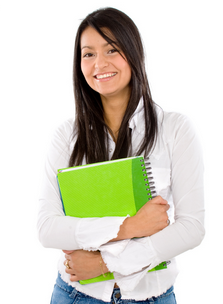 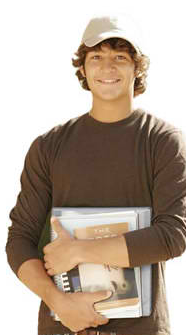 The Challenge…
Thalia and Chase attend Tesoro High School and are in the same economics class. Tonight’s economic assignment contains 2 math problems and 2 English problems. This assignment gives students the option of working in a group or individually. Tesoro High’s state championship volleyball game is tonight and both Chase and Thalia need to finish their homework prior to attending the game. Should Thalia and Chase work separately or together?
Absolute Advantage
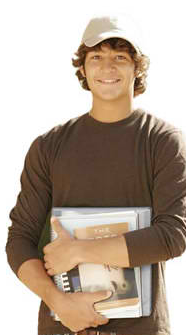 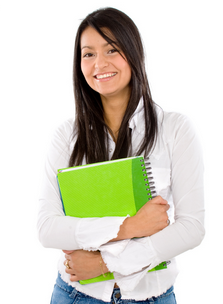 Thali
Ch
English
10 Min.
40 Min.
Who takes the least amount of time to do their work ?
Math
20 Min.
30 Min.
Time
30 Min.
70 Min.
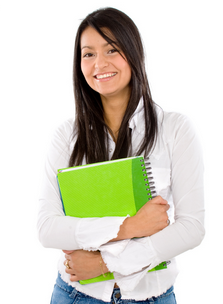 Thalia has an absolute advantage in English and math.
Remember opportunity cost?
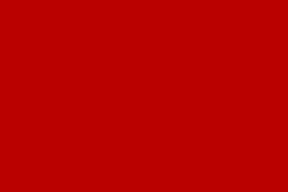 When Chase does the English, what does  he give up?
Comparative Advantage
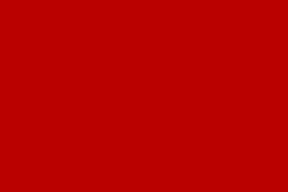 When Thalia decides to do the math, how many English problems is she giving up?
Thalia has the comparative advantage in math.

Chase has the comparative advantage in English.
Opportunity Cost of Doing a Job
½ math
1 1/3 math
2 English
¾ English
Comparative Advantage
AFTER SPECIALIZING IN ONE JOB!
Chase = completes (2)math problems in 60 min. and saves 10 min.
Thalia = completes (2) English problems in 20 min. and saves 10 min.
*Specialization allows Thalia and Chase more time to engage in more productive behavior!
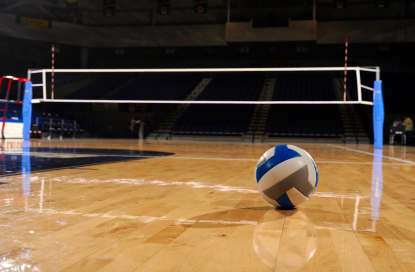 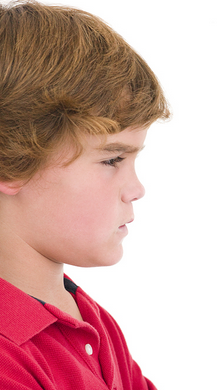 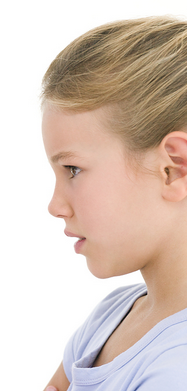 Now We Do…
Auva and Drew must clean their house.
They must complete 2 loads of dishes and take out 2 loads of trash.

Auva can wash 1 load of dishes in 20 minutes
And she can take out 1 load of trash in 30 minutes.

Drew can wash 1 load of dishes in 50 minutes.
And he can take out 1 load of trash in 40 minutes. 


Who has the absolute advantage?

Who has the comparative advantage?
Absolute Advantage
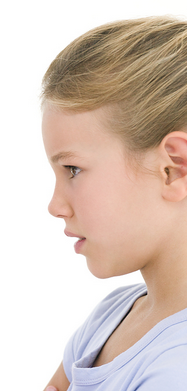 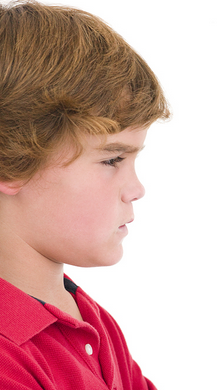 Dishes
20 min.
50 min.
Who takes the least amount of time to do their work ?
Trash
40 min.
30 min.
Time
50 min.
90 min.
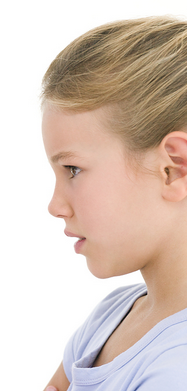 Auva has an absolute advantage in doing the dishes and taking out the trash.
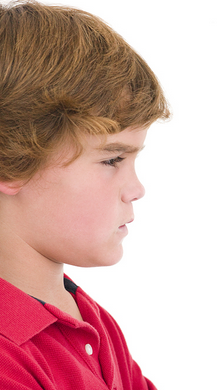 Drew is incompetent compared to his rock star sister.
Comparative Advantage
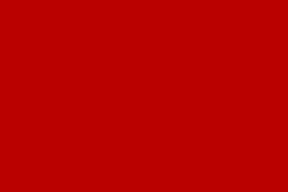 When Auva takes out the trash, how many loads of dishes does she give up?
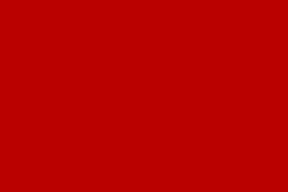 When Drew does the dishes, what dose he give up?
Auva has the comparative advantage in doing the dishes.

Drew has the comparative advantage in taking out the trash.
Opportunity Cost of Doing a Job
1 ¼  Trash
2/3  Trash
1 1/3 Dish
4/5  Dish
Comparative Advantage
AFTER SPECIALIZING IN ONE JOB!
Auva saves 10 minutes.
Drew saves 10 minutes!